Workflow for structure of salary package components
Managing Total Cost to Company Salary Packages the easy way
Overview
01
CTC Cost to Company Definition
02
Acronyms
03
What is included in CTC
04
How does a CTC calculation work
05
How do you manage CTC Changes
Overview
06
What happens in Reality
07
How to manage CTC the easy way
08
What type of CTC Packages can we handle
09
How can we help you
The full amount you will cost the company to employ you
Definition  of CTC
CTC – Cost to Company
TCC – Total Cost to Company
TRP – Total Remuneration Package
TGP – Total Guaranteed Package
Acronyms
What is included in CTC
Pensionable Salary
Basic Salary which forms the basis for group life/Pension etc.
Standard Allowances
Basic Benefits such as Housing Allowance
Pre-requisites i.e. medical aid, Pension
Certain Pre-requisites may exist where people must have medical aid, must belong to the group life scheme etc.
Any other agreement
The Person may negotiate the structure of his or her package to include a specific allowance/Benefit which may not be a standard allowance
What Is Included in CTC
How Does this work
Determine CTC Notch value
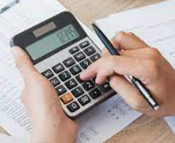 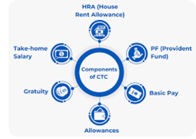 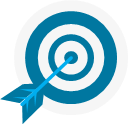 Determine CTC Componants
Ensure the total value of all CTC Componants equals CTC Notch value
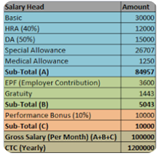 Calculate values for each CTC Componant
How do you manage CTC changes
Determine which CTC componant must change
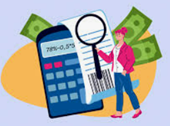 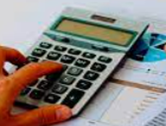 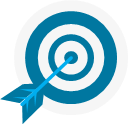 Calculate the new cost of the componant
Ensure the total value of all CTC Componants equals CTC Notch value
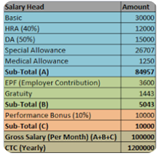 Recalculate  values of other components
What happens in reality
Most Institutions maintain two system, the Payroll system as well as a spreadsheet system where they manually calculate the values.
Any changes result in the spreadsheet being maintained first to ensure that the CTC value is not exceeded, then the changes are applied on the salary system.
Maintaining two systems may now lead to inconsistency if the systems are not kept in sync.
When Salary increases happens, usually for all personnel this is a huge calculation as some allowances such as housing may stay the same, bur pensionable salary/pension/group Life, bonus etc. increases but the sum of all increase must still equal the new CTC after salary increase.
When medical aid premiums increase annually the same process is repeated.
Why use CTC at all
This is the most effective why of controlling personnel expenses as any increase in medical aid or any other allowance that is usually paid for by the employer now will become an expense for the employee.
Employers have to budget for employer contribution such as medical aid increases as well as the standard inflation rate Salary increases given to employees which was quite a complicated process.
Please note skills and Coida is usually excluded from this calculation UIF included.
How do you manage CTC the easy way
Manage CTC the easy way
Use the new Formula based Solution
Create the CTC notch
Determine CTC components
The system automatically calculates values
What Type of Packages can we handle
Your subtitle text here
Any Package structure  that  has consistent values
1
Packages can handle exceptions based on fund codes
2
Our package calculations always balance to the CTC Notch value
3
CTC Package calculations
How can we help you
With Salary Increases
Determine the % Salary increase 
Export the Old Notch
Multiply the old Notch with the % increase
Reload the New Notch with the correct start date
The formula-based calculation will automatically recalculate the basic Salary, Pension Group Life and medical aid if it is dependent on income level.
Medical Aid Increases
Just load the new medical aid tables received from the medical aid with the correct start date
The formula-based calculation will automatically recalculate the medical aid and re-adjust the CTC component values where applicable for basic Salary, Pension Group Life etc.
Back Pay
The same formula may also be built in for back pay
You advise the total back pay amount, and the system will calculate the values to be allocated to Retirement funding based on your rules of what is included or excluded, and the person will receive the back pay amount after all required deductions have been deducted/allocated.
Are you battling to maintain your CTC personnel
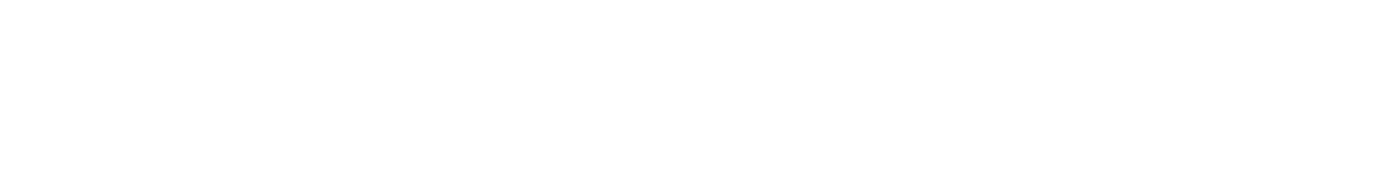 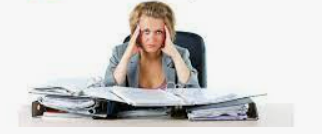 How can we help you
Contact
 Frans Pelser  - Frans.Pelser@Adaptit.com
 Allie de Nysschen – Allie.denysschen@Adaptit.com
Thank You